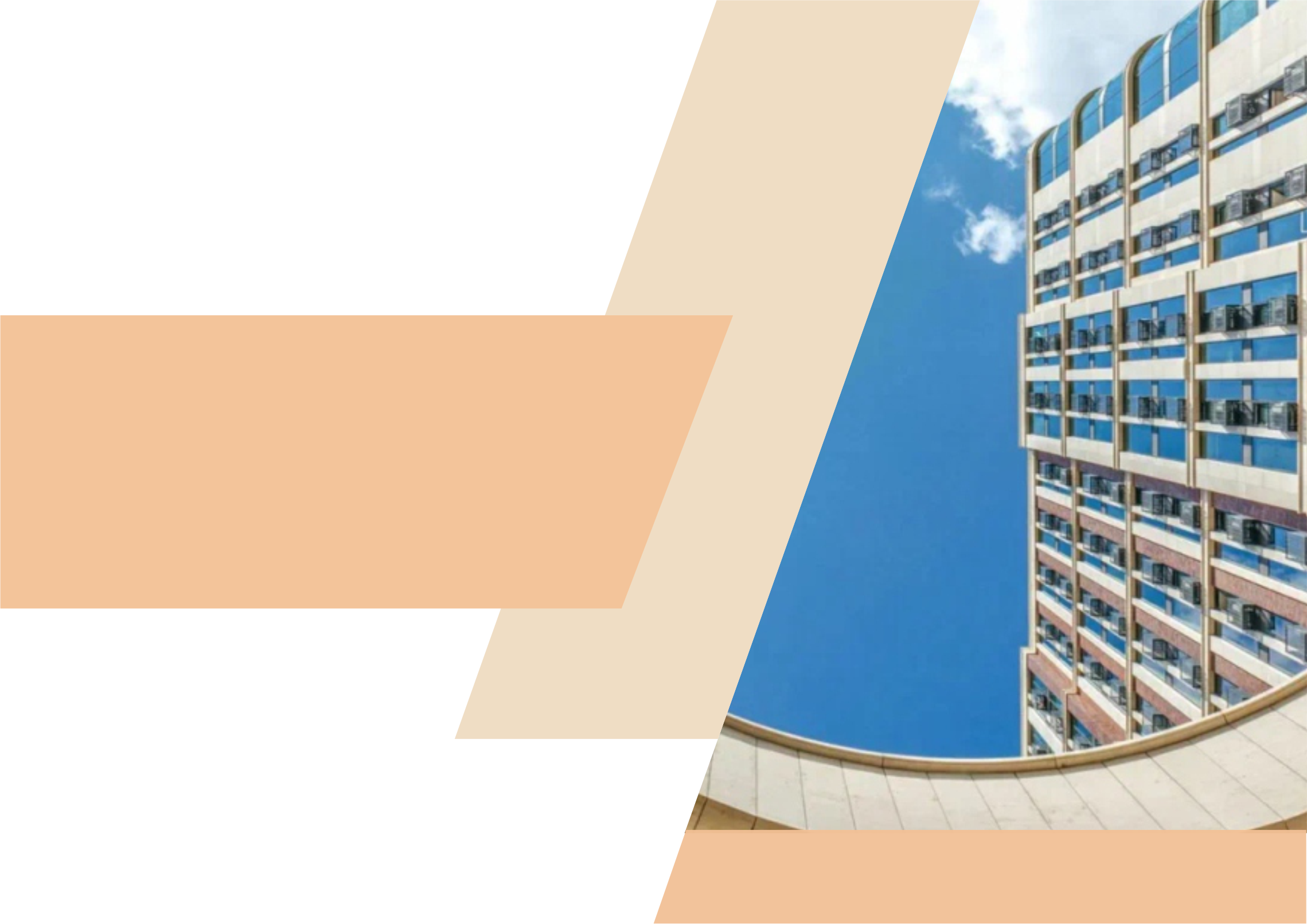 Отчёт о проведённых работах в ЖК Воробьев дом
Ноябрь 2023 года
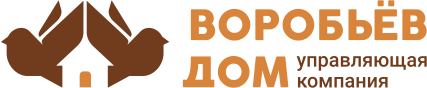 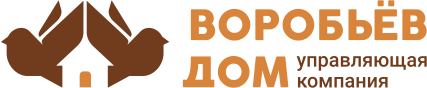 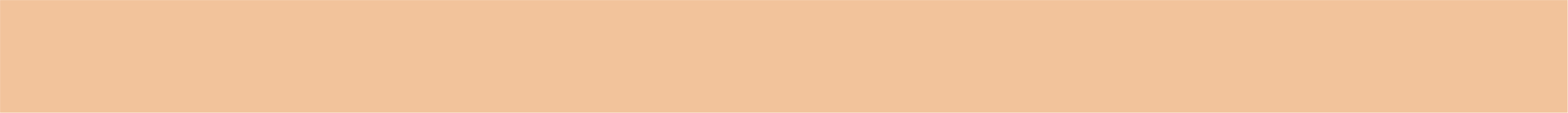 Установка поручня для тележек в подъезде №1 на -1 и -2 этаже
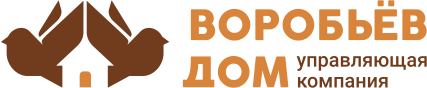 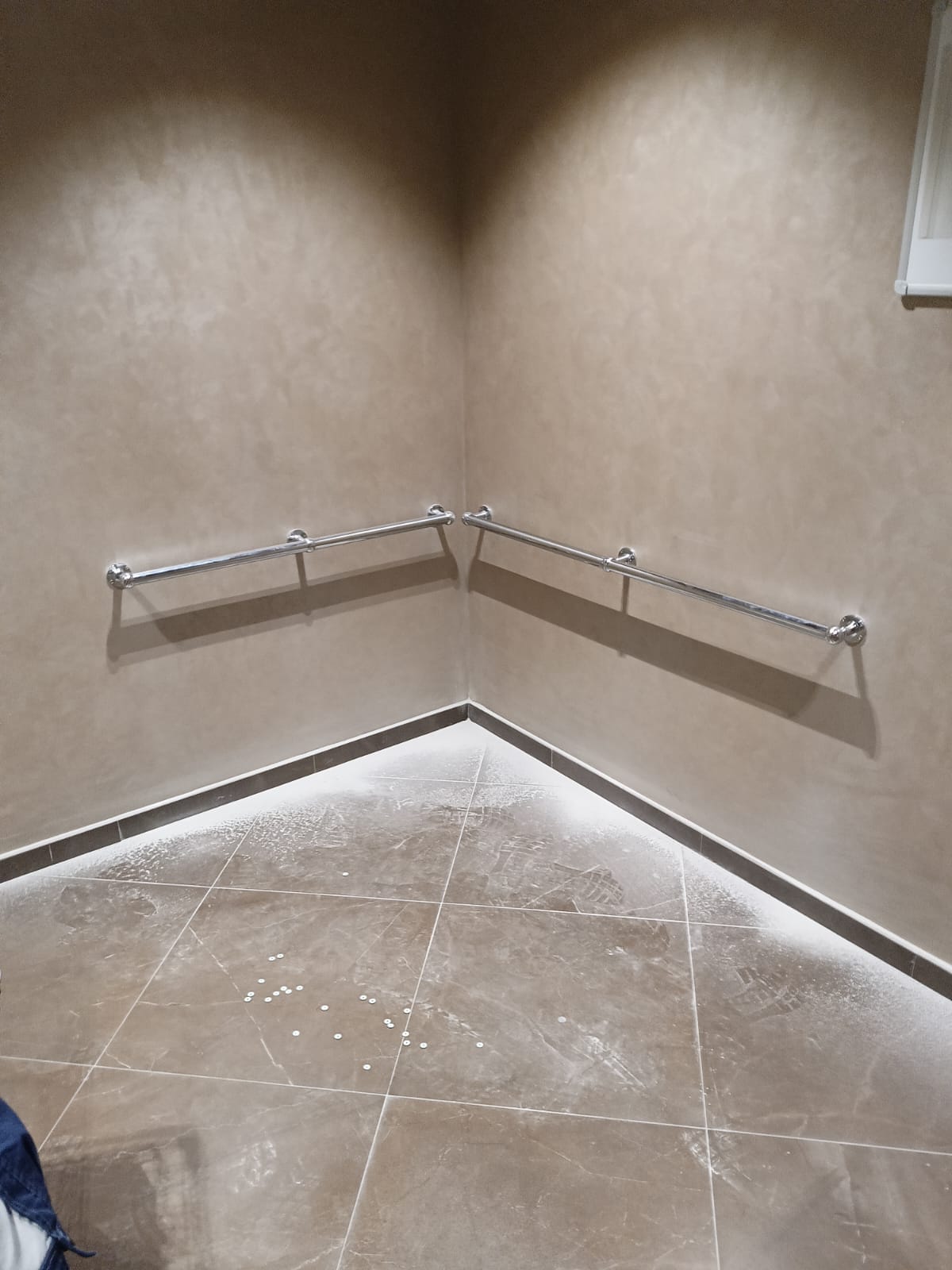 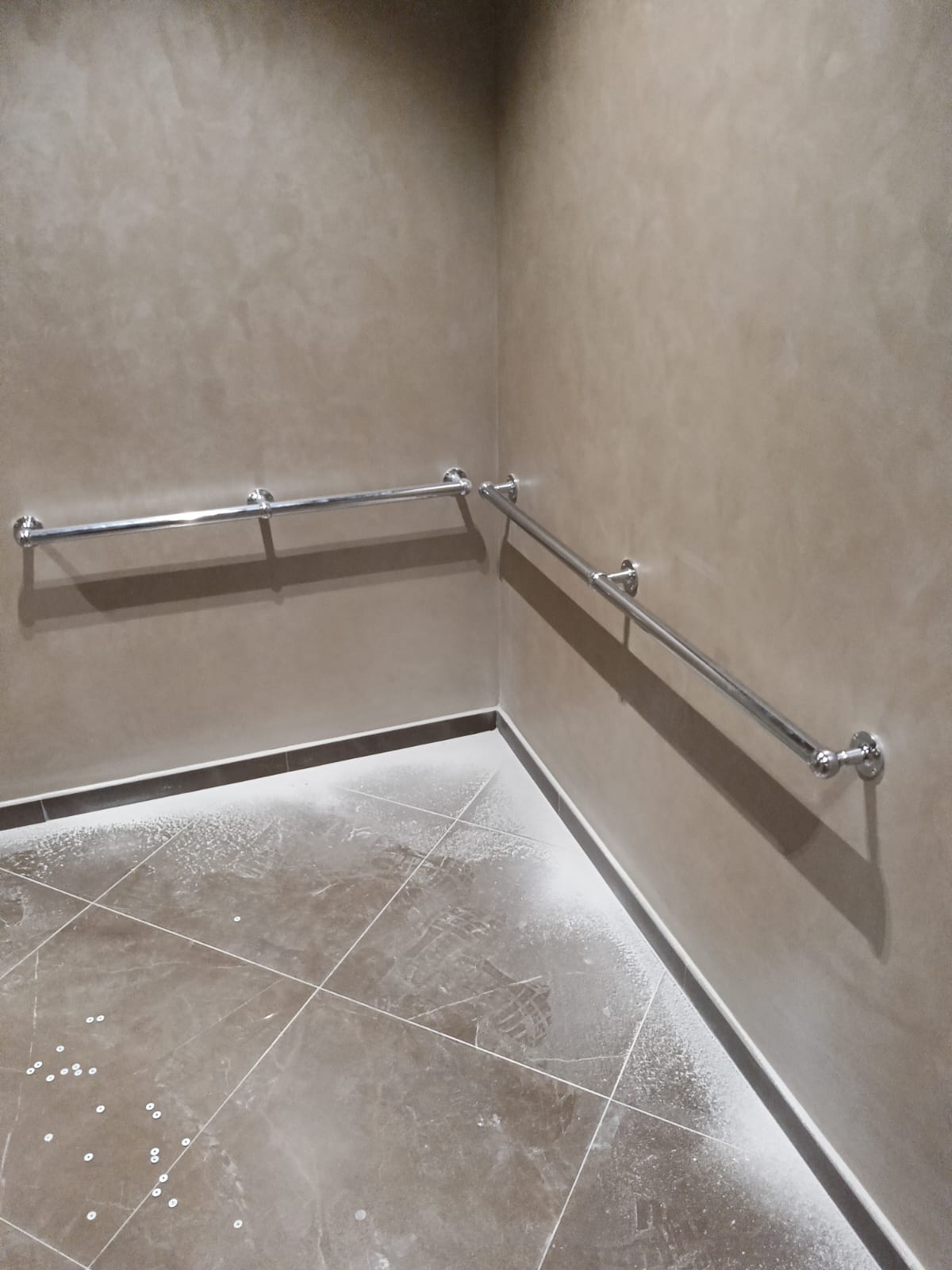 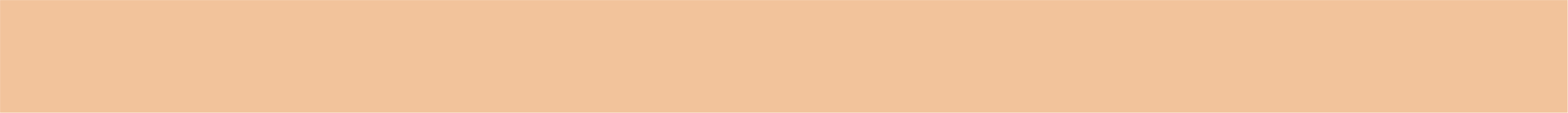 Техническое обслуживание насосной станции системы пожаротушения
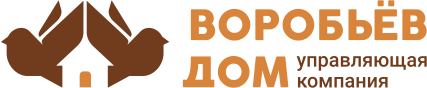 Заменены задвижки и обратных клапанов в системе пожаротушения
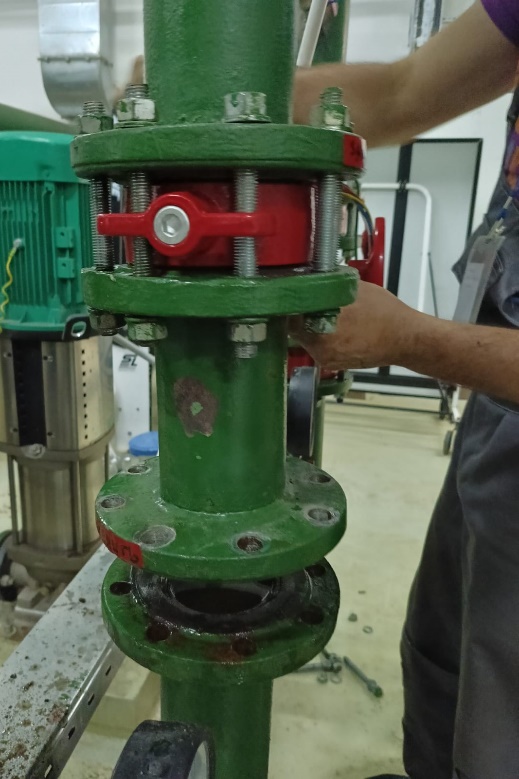 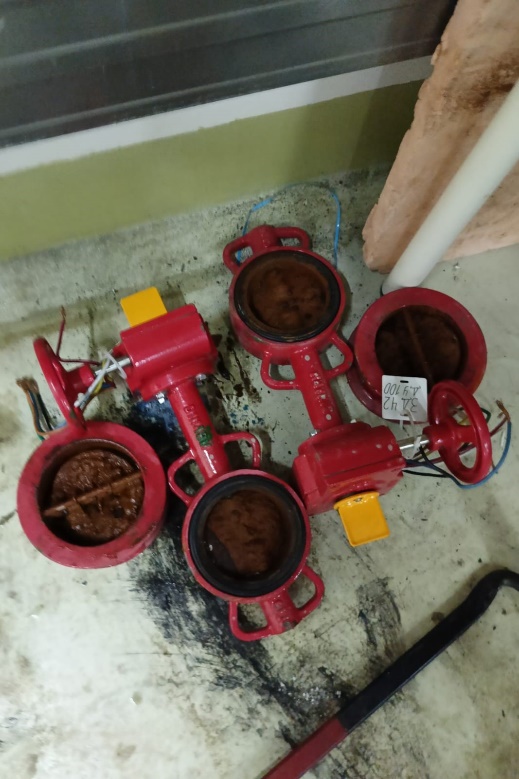 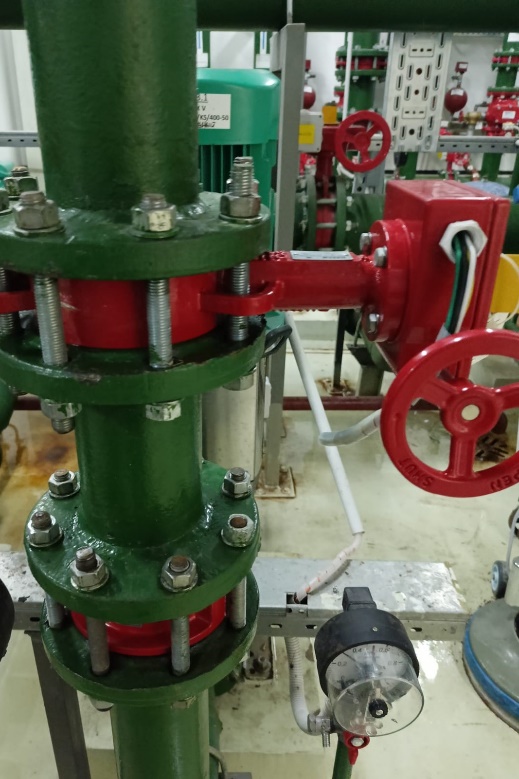 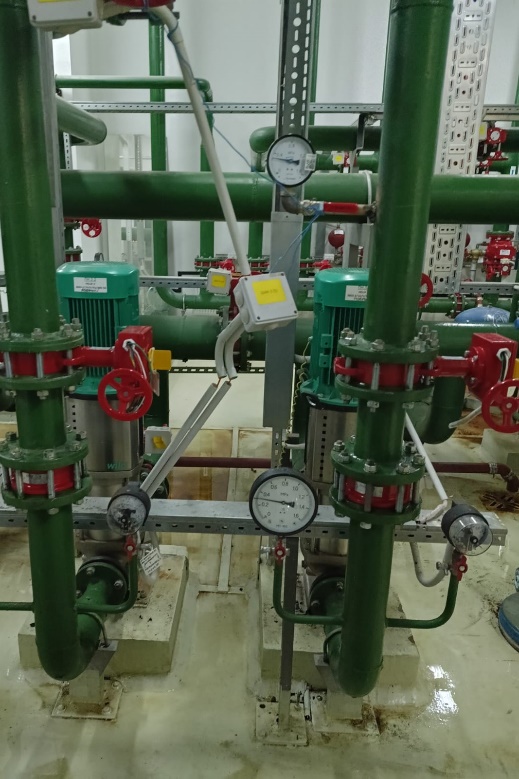 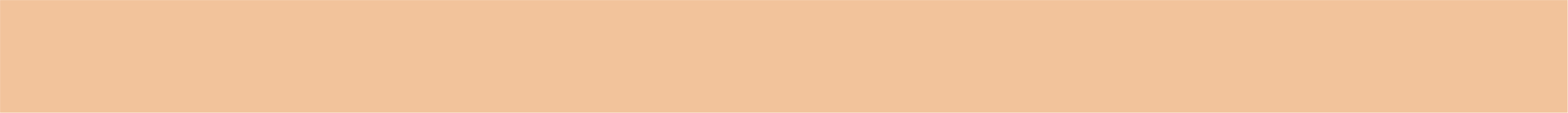 Восстановление работоспособности уличного освещения
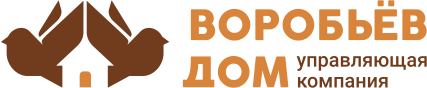 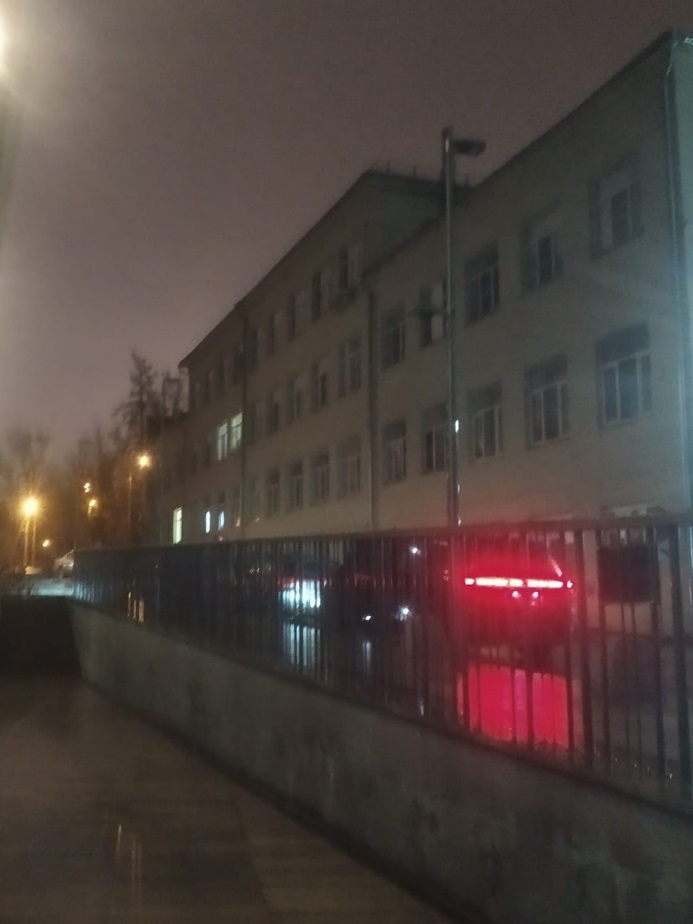 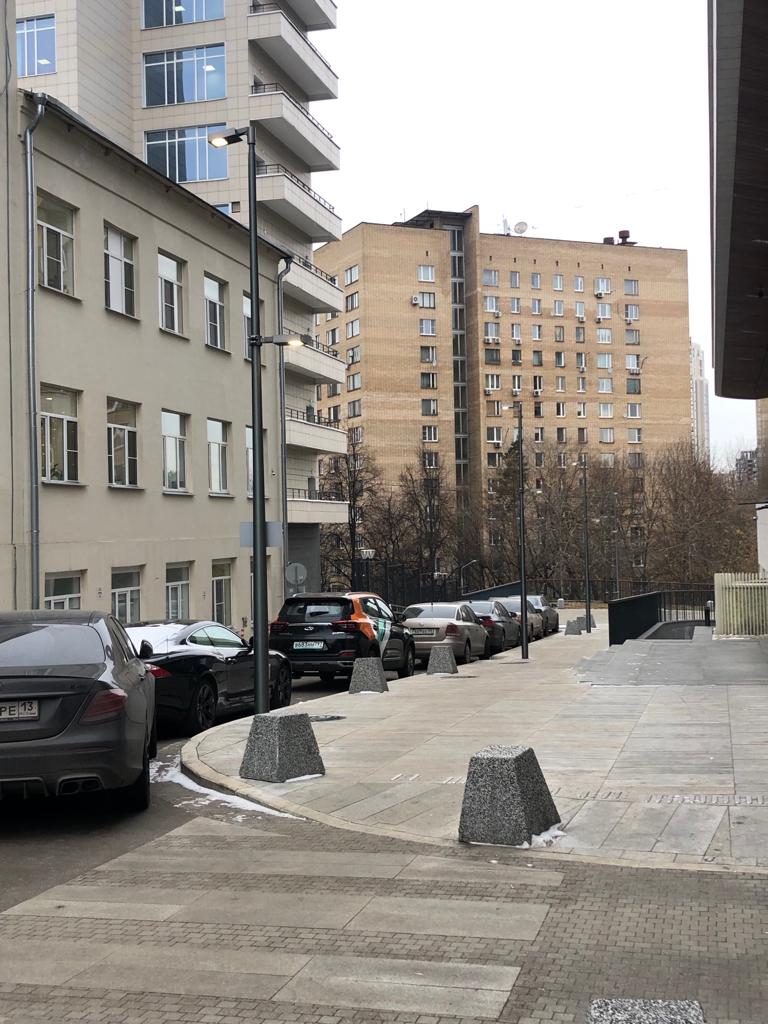 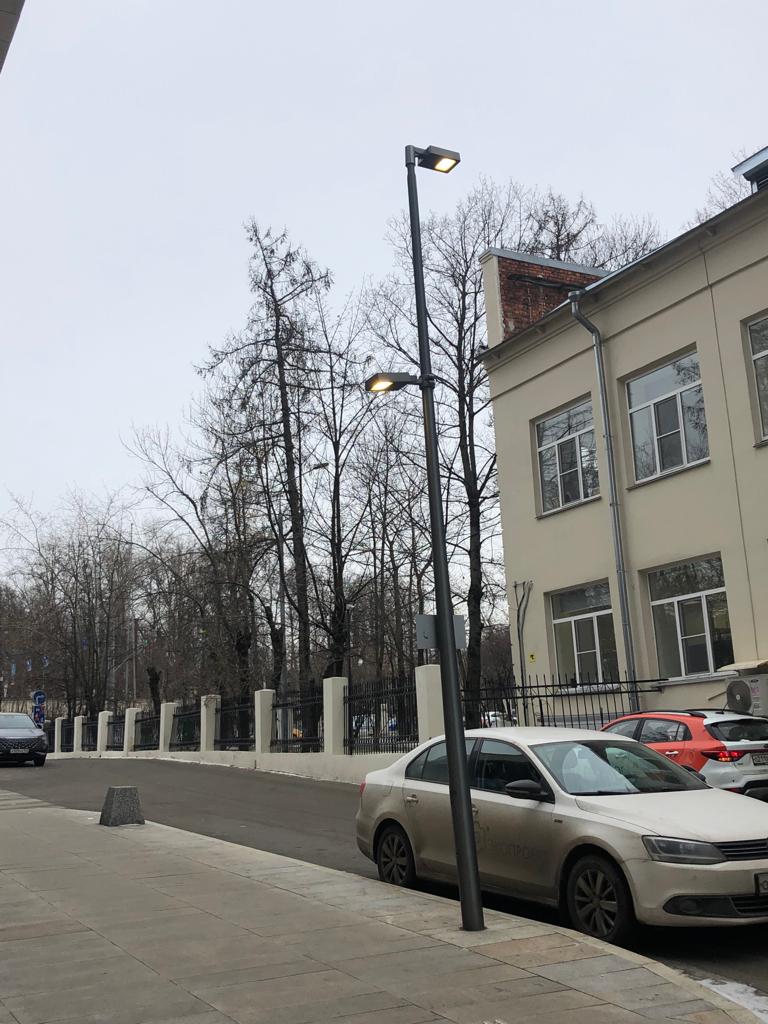 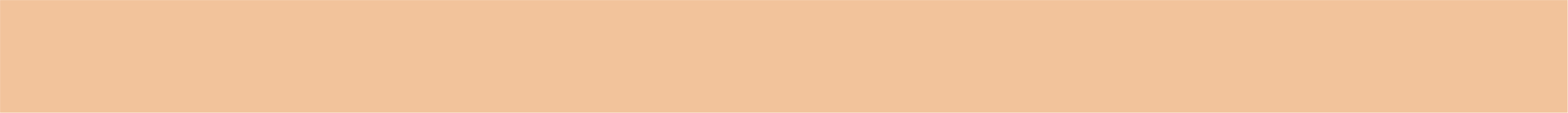 Обследование и замена ламп внутреннего и аварийного освещения
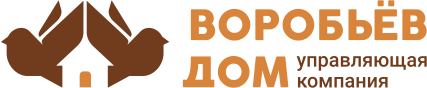 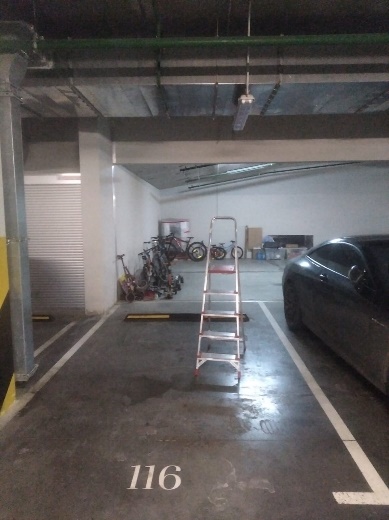 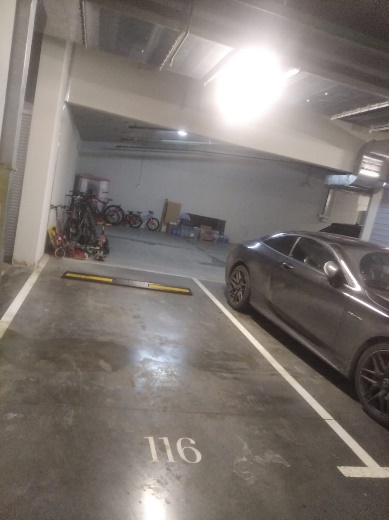 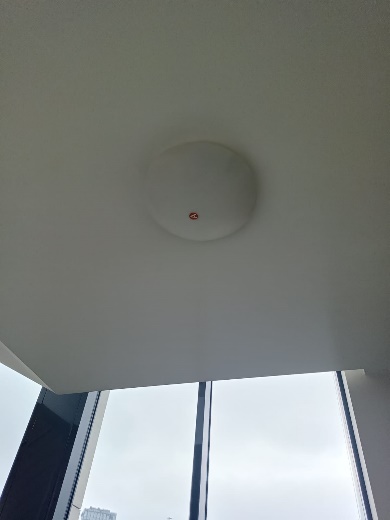 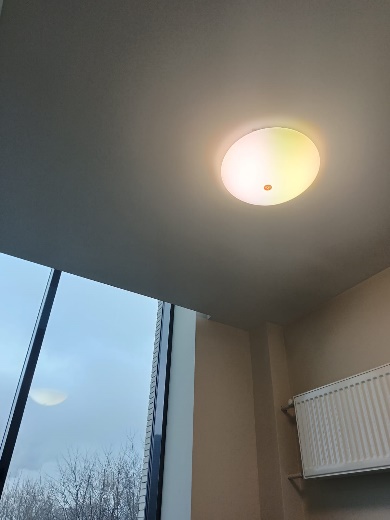 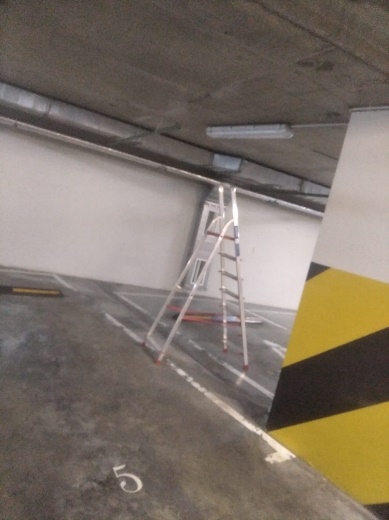 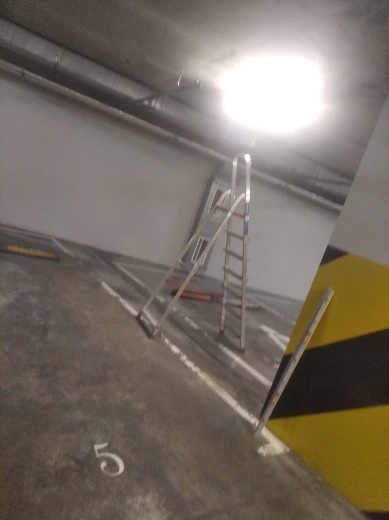 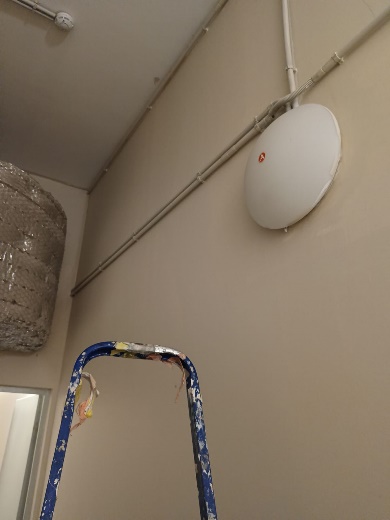 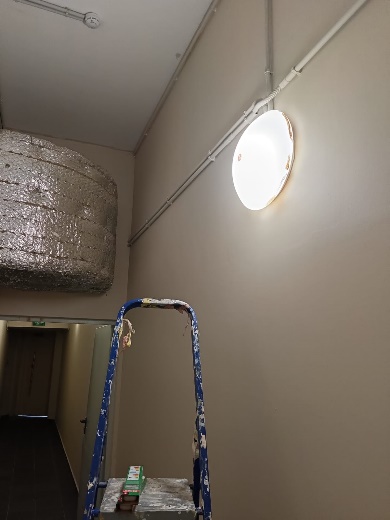 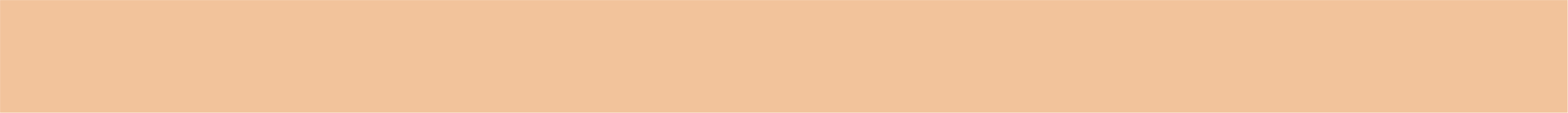 Инженерно-техническое обеспечение
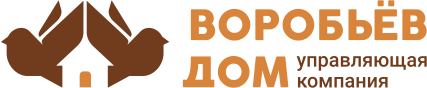 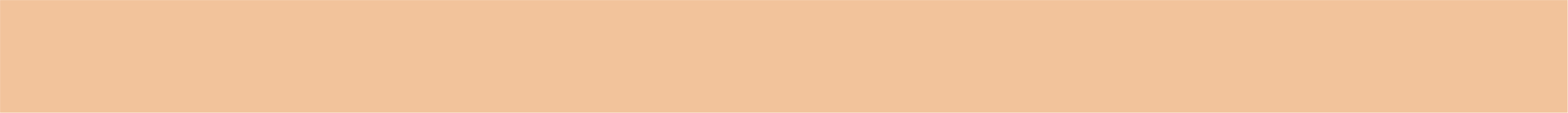 Вывоз мусора
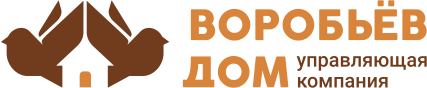 Организовали ежедневный сбор и вывоз хозяйственно-бытовых отходов. Ведём раздельный сбор мусора. Строительный мусор вывозится по отдельным заявкам.
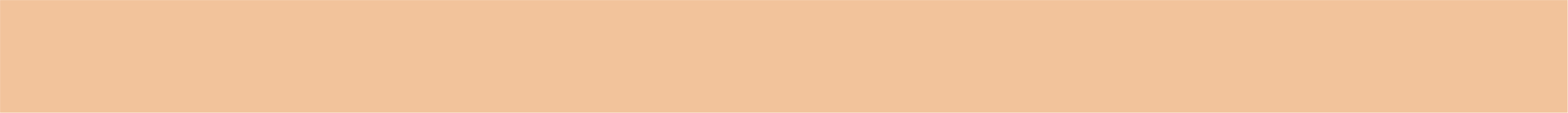 Работа с заявками
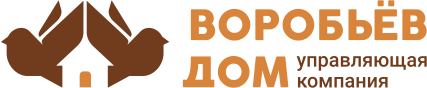 За ноябрь 2023 года выполнили 614 заявка через систему «Домиленд»
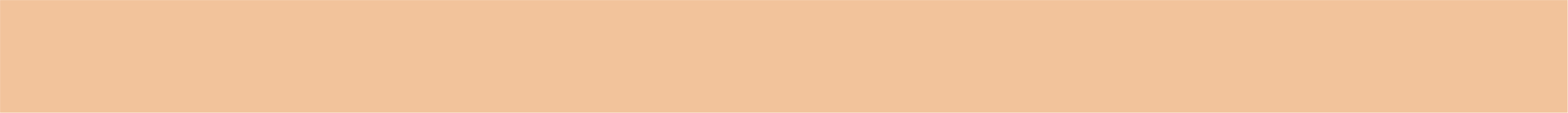 Аварийные заявки
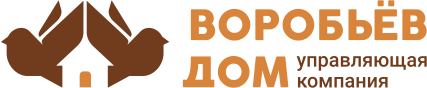 За истекший период выполнена две аварийные заявки
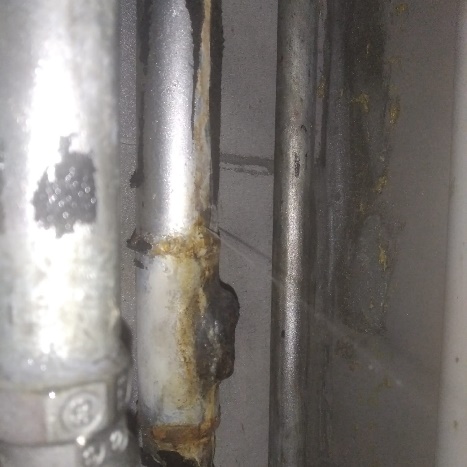 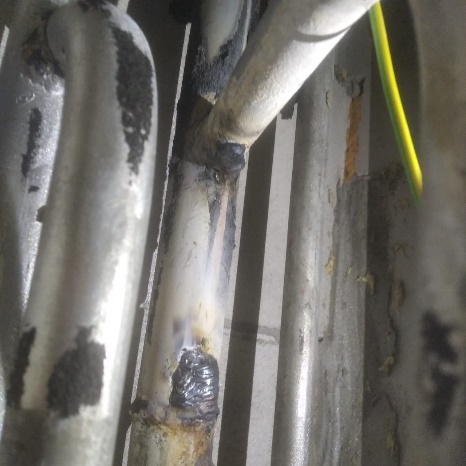 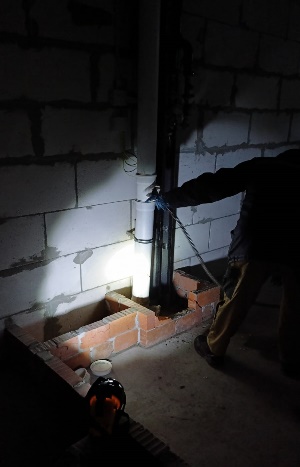 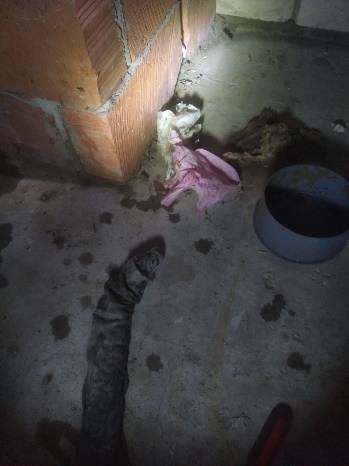 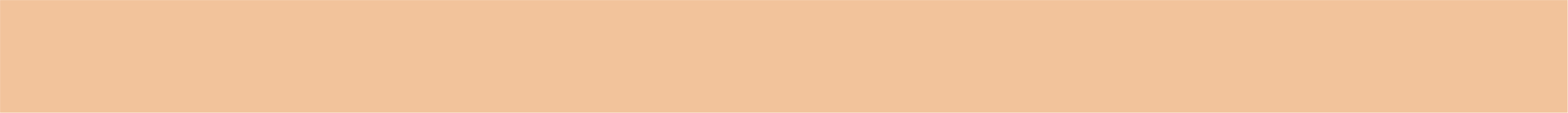 Услуги консьержей
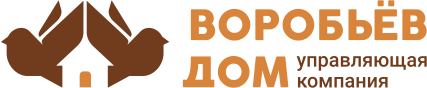 За истекший период консьержи стремились создать комфортные условия для жильцов ЖК Воробьев дом: оказывали помощь в принятии заказов, корреспонденции и сопровождали гостей.
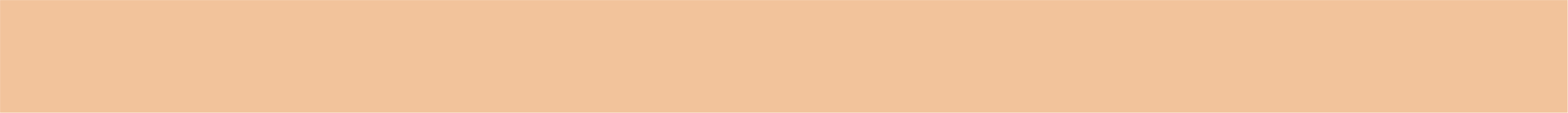 Уборка здания и территории
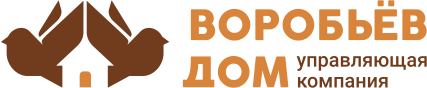 В ноябре выполнили следующие работы (кроме ежедневных работ):
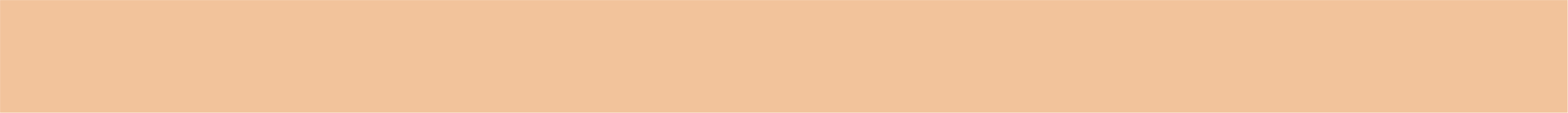 Фонд капитального ремонта
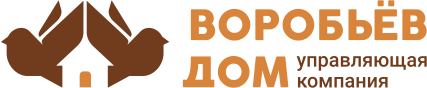 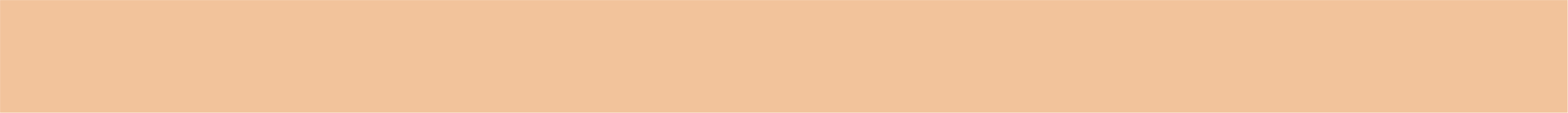 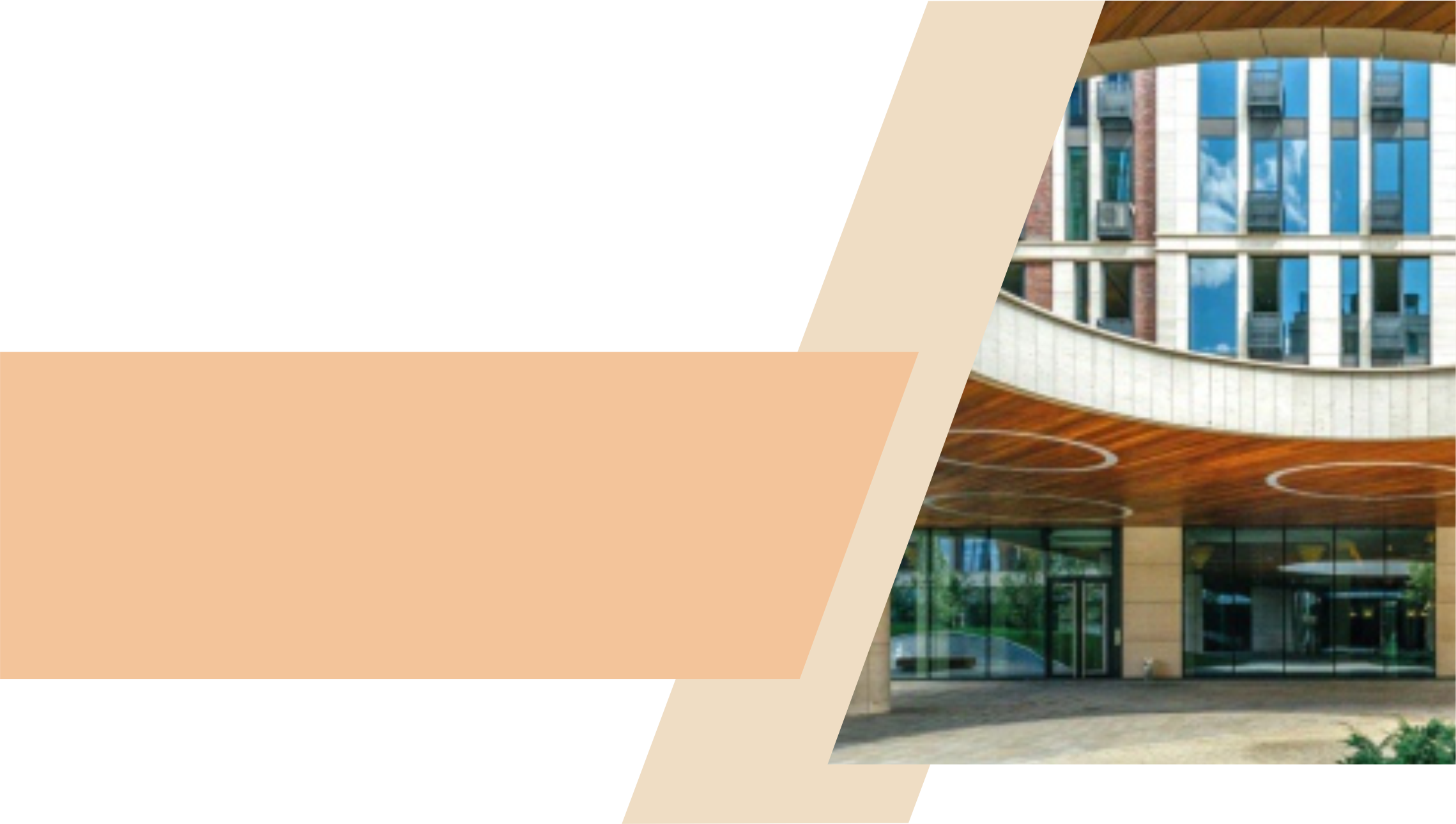 СПАСИБО ЗА
ВНИМАНИЕ
С заботой о вас
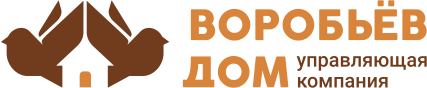